建筑/土木工程演讲稿
第九章
不锈钢的连接与制造
1
内容
连接
制造
2
1 – 连接可用的连接工艺：包括所有的！
3
电弧焊接
电弧焊接的优势
电弧焊接的局限性
与退火条件下的焊接性能相同
焊接头最结实
可以在现场或在车间完成
可以焊接任何形状的薄材和厚材
可以焊接相同的或不同的金属（通常碳钢会选择合适的过滤材料）
可以抵抗疲劳和循环负荷
与未退火的贱金属一样，具有耐腐性和耐热性
不适合所有等级的钢
需要高质操作人员和流程
会产生热变形
焊后表面需要处理（例如喷砂处理）
冷加工材料会有机械性能损失
4
电弧焊接
视频：抛光焊接处点
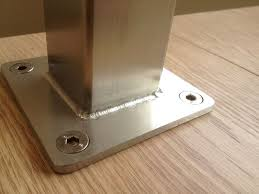 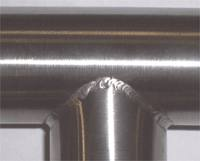 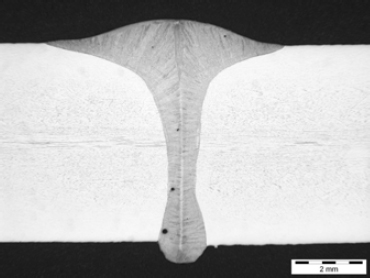 5
机械紧固
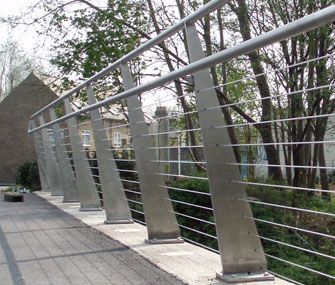 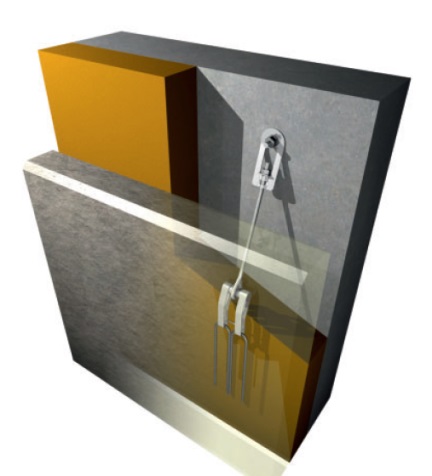 机械紧固的优势
可以别拆解
在现场施工来说比较理想
快
不需要操作员技能高
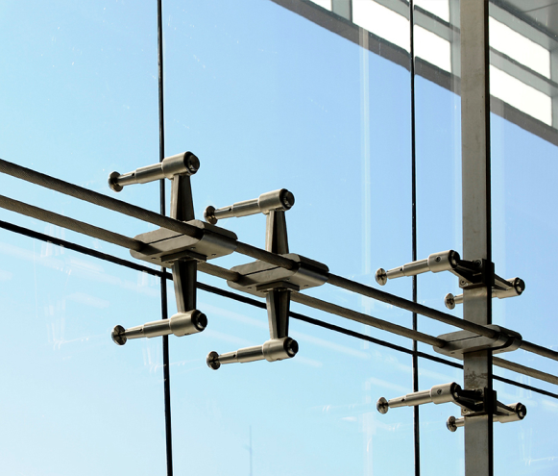 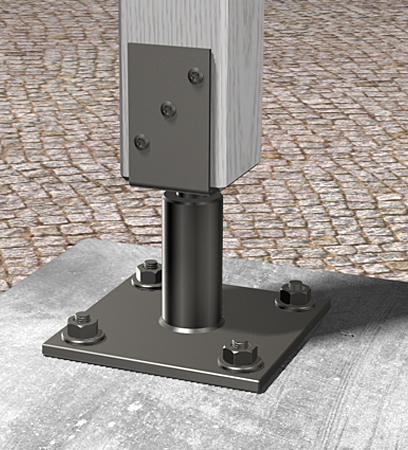 机械紧固的局限性
不如焊接结实
可能导致缝隙腐蚀（请参看耐腐蚀那章）
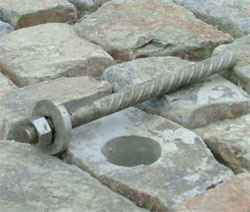 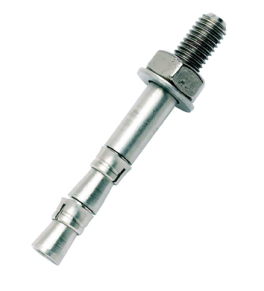 选择合适的紧固件
德国建筑技术研究所*已经发布了《根据环境选择紧固件的若干建议》。请阅读参考资料4中的表格1（暴露类）和表格8（按类别分不锈钢牌号）
* Deutsches Institut für Bautechnik (DIBt)
6
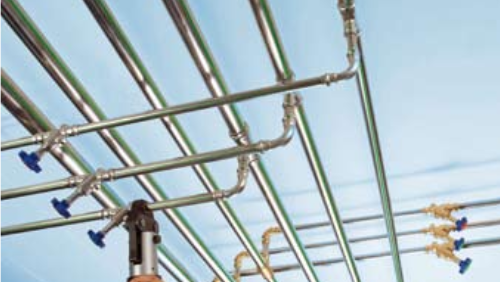 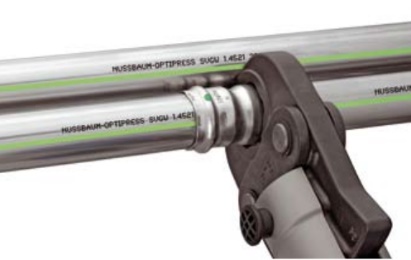 压装（该工艺 只用于钢管）
压装的优势
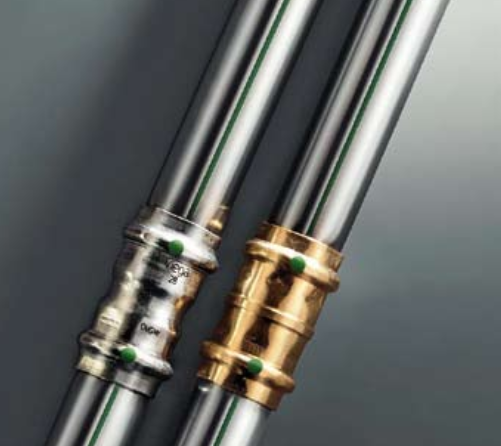 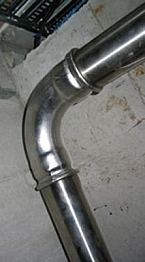 密封度良好，液体气体不会逸出
速度快
没有火焰
表面非常清洁
对操作员技能无要求
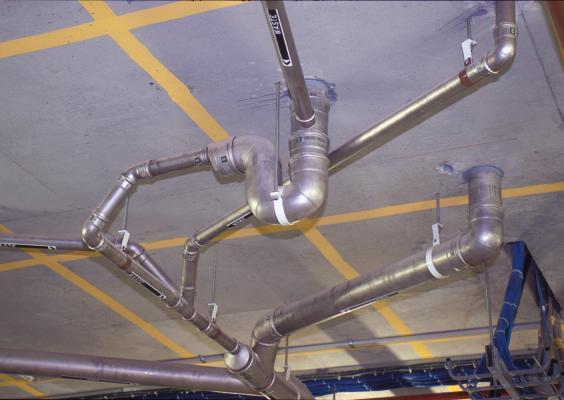 压装的局限性
不能拆解
r每个直径的钢管都需要套筒
7
粘接
粘接的优势
粘接的局限性
连接处几乎宽不出来，改进了产品外观
应力分布均匀，应力承压区面积更大
可以连接形状的薄材与厚材
既可以连接相似材料，也可以粘接差异材料
减小或防止异种材料间的电化学（电偶）腐蚀
抗疲劳和及循环载荷
使得粘接处线条流畅
是粘接处在各种环境下保持良好的密封性
热绝缘，电绝缘
不会有热变形
减震缓震
提供更具吸引力的强度/重量比
比机械紧固更快，更便宜
对粘接区域无法进行裸眼检查
通常需要用腐蚀性材料对表面进行审慎处理，用腐蚀材料
需要更长的固化时间，尤其是没有使用高固化温度时
可能需要夹具、压装机、炉子和压热器，其他紧固方法通常不需要这些器具
不应暴露于将近180 °C的操作温度中
需要严格的流程控制，包括对大多粘接剂来说很重要的清洁度。
取决于它所暴露的环境
8
粘接应用
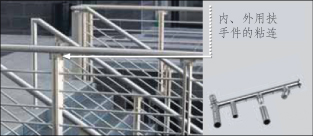 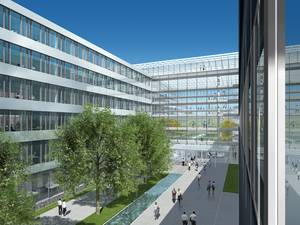 9
[Speaker Notes: http://www.delo.de/fileadmin/upload/dokumente/en/broschueren/Structural_Bonding.pdf
http://www.thyssenkrupp-nirosta.de/en/news/news-archive/show/browse/2/article/first-use-of-adhesive-bonding-to-attach-stainless-steel-facade-panels-to-outer-building-walls/76/]
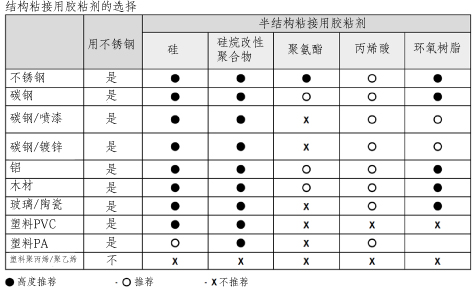 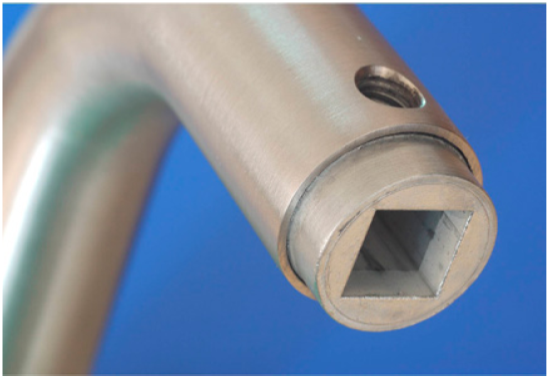 粘接组装门把手
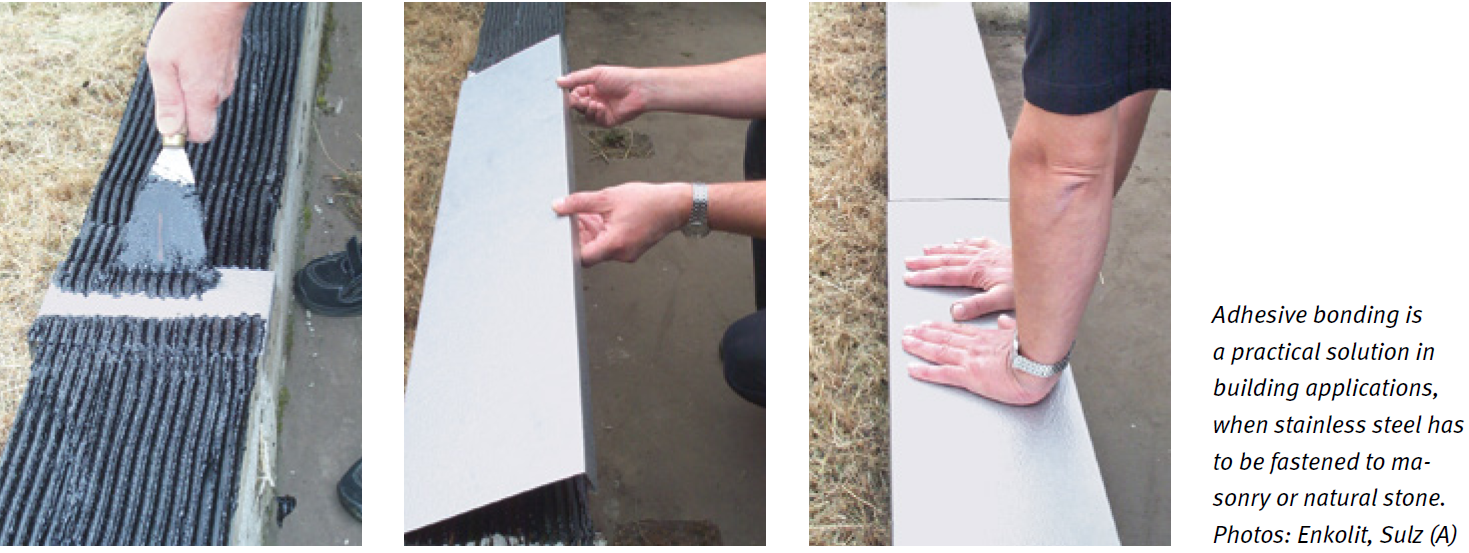 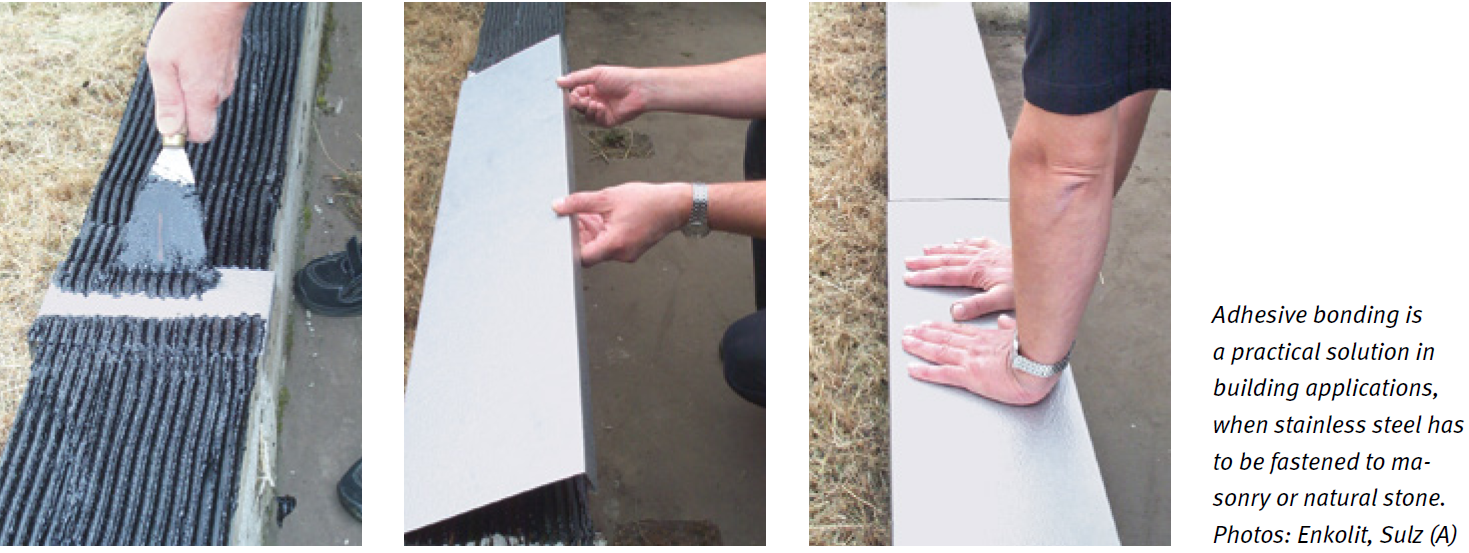 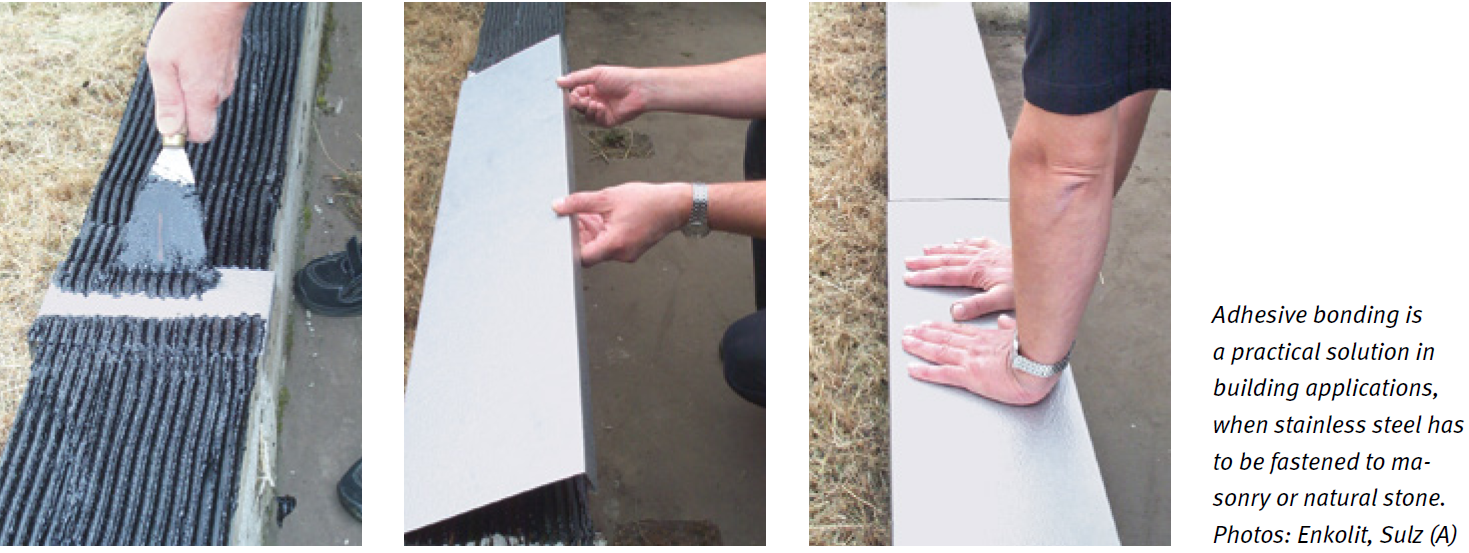 粘接法用在楼宇中很实用，如果用不锈钢的话，必须要紧固在砖石或天然石头上。
10
[Speaker Notes: Adhesive Bonding of Stainless Steels. 1st. Ed. 2013. Materials and Applications Series, volume 21. Euro Inox 2013
[11] Selection de collage structural, loctite, www.360bonding.com]
关于连接的参考资料
http://www.worldstainless.org/Files/issf/animations/WeldedFabrication/start_1.html
http://www.wikihow.com/Weld-Stainless-Steel
http://www.nickelinstitute.org/~/Media/Files/TechnicalLiterature/WeldingofStainlesssSteelandotherJoiningMethods_9002_.pdf 
http://www.edelstahl-rostfrei.de/page.asp?pageID=1590  
https://www.sciencedirect.com/book/9781855734289/metallurgy-of-welding 
https://www.worldstainless.org/Files/issf/non-image-files/PDF/Euro_Inox/Adhesive_bonding_EN.pdf
http://shura.shu.ac.uk/3115/ 
https://www.worldstainless.org/Files/issf/non-image-files/PDF/ISSF_Stainless_Steel_for_Designers.pdf 
http://www.delo.de/fileadmin/upload/dokumente/en/broschueren/Structural_Bonding.pdf
https://www.ellsworth.com/globalassets/literature-library/manufacturer/ellsworth-adhesives/ellsworth-adhesives-white-paper-structural-bonding.pdf 
http://www.sciencedirect.com/science/book/9781845694357
11
2 – 加工制造
有非常全面的资料，请参看参考资料清单

参考资料1时培训课程，专门针对不锈钢的制造
第10章列出了在建筑、楼宇和施工中的系列应用：现在，各种形状、各种处理都可以加工制造。
12
各工艺视频
13
关于加工的参考资料
http://www.issftraining.org/ 
http://www.imoa.info/download_files/stainless-steel/Austenitics.pdf 
http://www.imoa.info/download_files/stainless-steel/Duplex_Stainless_Steel_3rd_Edition.pdf 
https://www.worldstainless.org/Files/issf/non-image-files/PDF/ISSF_The_Ferritic_Solution_Chinese.pdf
14
谢谢你！
15